Machst du beim Sauzay-Programm mit?
Gute Fahrt 2 – Kapitel 1 – Seite 22
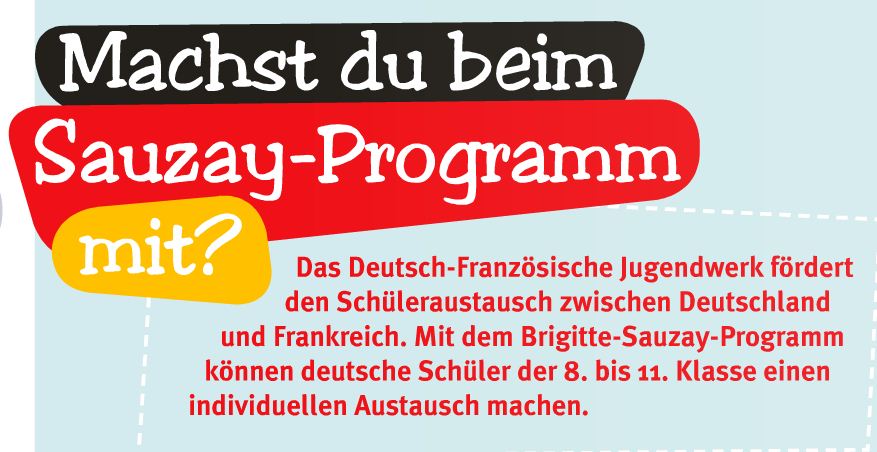 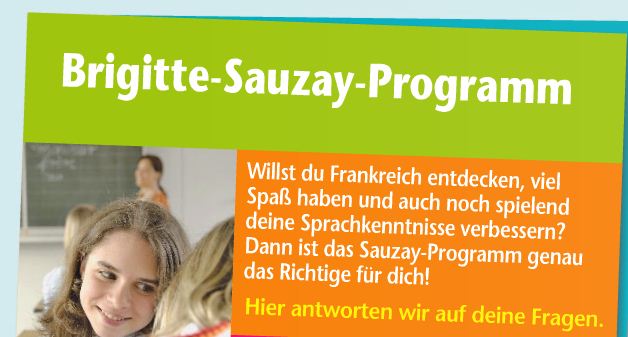 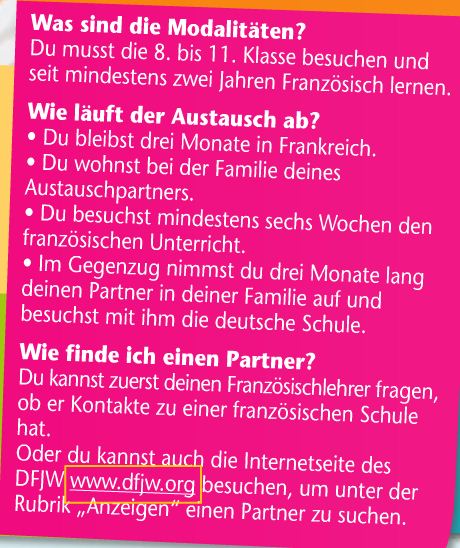 Wie lange?
Der Austausch dauert insgesamt 6 Monate (3 Monate in Frankreich und 3 Monate in Deutschland).
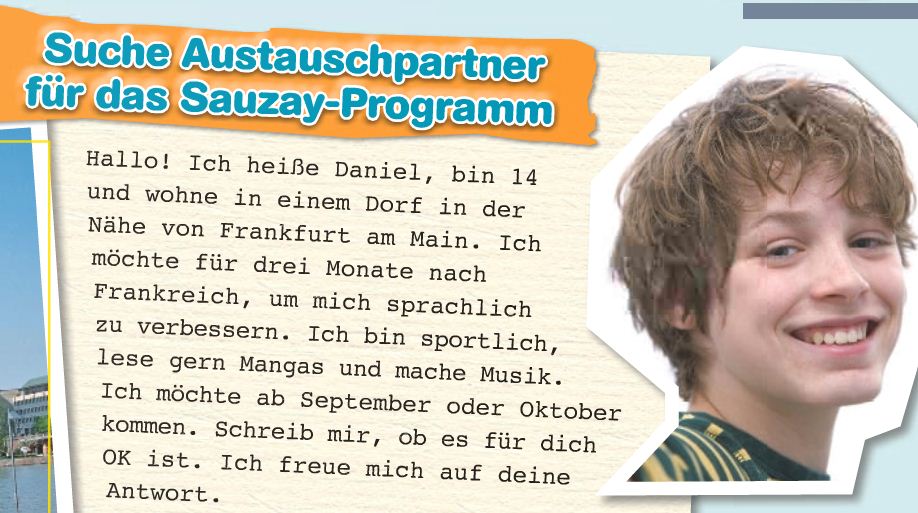 Stell Daniel kurz vor.
Er ist 14 Jahre alt.
Er wohnt in der Nähe von Frankfurt am Main.
Er ist sportlich.
Er liest gern Mangas.
Er macht Musik.
Wozu will er den Austausch machen?
Daniel will den Austausch machen, um sich sprachlich zu verbessern.
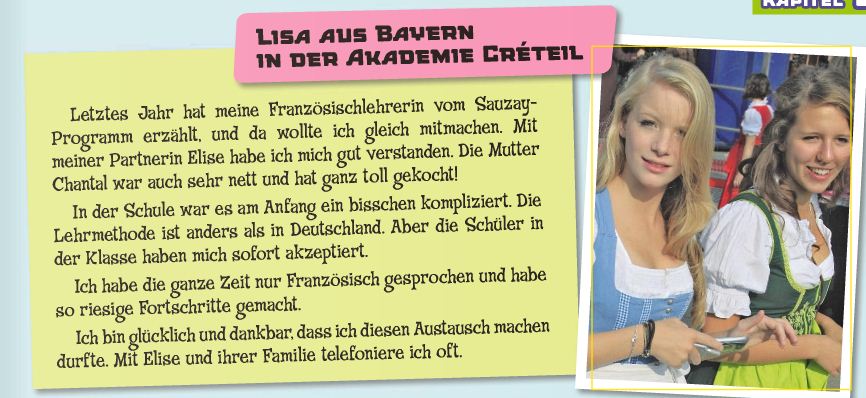 War Lisas Austausch positiv?
Sie hat sich mit ihrer Partnerin gut verstanden, und die Mutter war sehr nett.
Ihre Schulkameraden haben sie sofort akzeptiert.
Sie hat riesige Fortschritte in Französisch gemacht.
Möchtest du an dem Sauzay-Programm teilnehmen?
Ja, ich möchte an diesem Programm teilnehmen, weil…


Nein, ich möchte nicht an diesem Programm teilnehmen, weil…